Qualunque sia la tua impresa,saremo al tuo fianco.
Scopri le soluzioni di pagamento e i vantaggi American Express riservati agli associati Confindustria.
Il nostro supporto alla tua impresa.
Un aiuto concreto nell’ottimizzazione del cash flow e nella gestione efficiente dei costi.
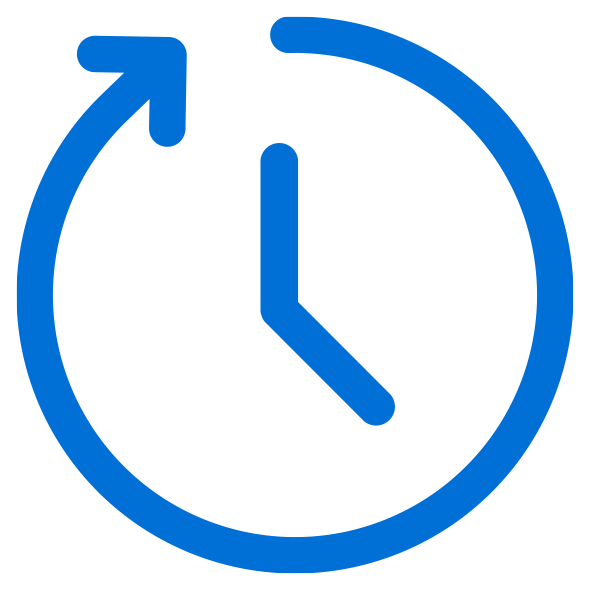 OTTIMIZZAZIONE DEL CASH FLOW
Con le soluzioni di pagamento American Express potrai posticipare i pagamenti verso i fornitori, beneficiando di giorni di valuta aggiuntivi. Avrai così a disposizione maggiore liquidità, da investire per la crescita del business.
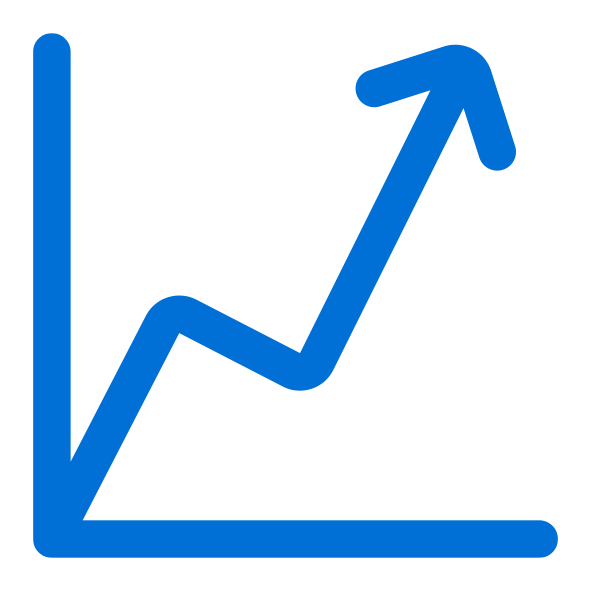 GESTIONE EFFICIENTE DEI COSTI
Con le soluzioni di gestione delle spese aziendali American Express potrai tenere sotto controllo le spese aziendali, utilizzando strumenti dedicati. Così, guadagnerai tempo da dedicare al tuo core business.
2
Assistenza e servizi a prova di imprevisto.
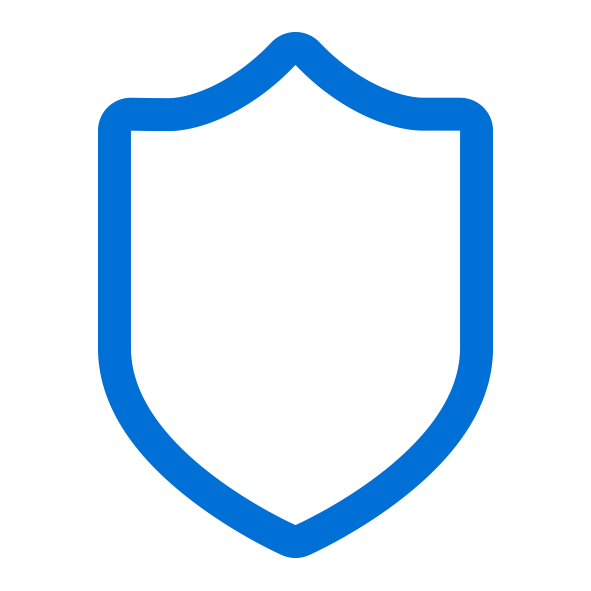 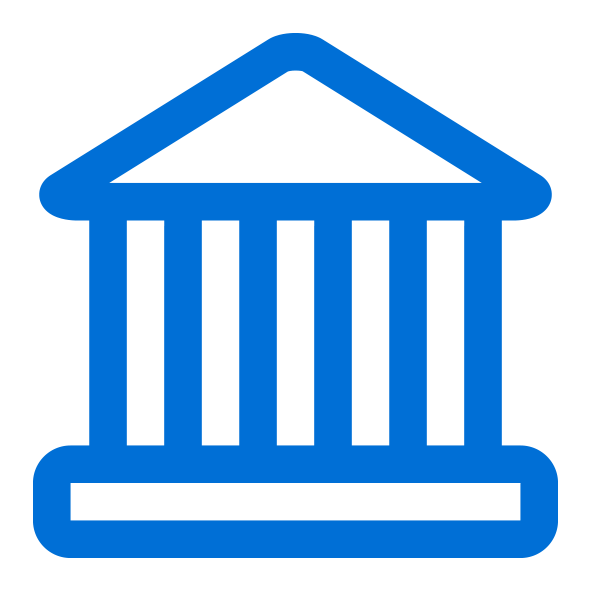 VIAGGI PROTETTI E SERENI
La sicurezza di una copertura assicurativa per inconvenienti di viaggio, perdita o furto bagagli1.
PRELIEVI IN TUTTO IL MONDO
La serenità di poter prelevare contanti in caso di emergenza, con il servizio Express Cash™3.
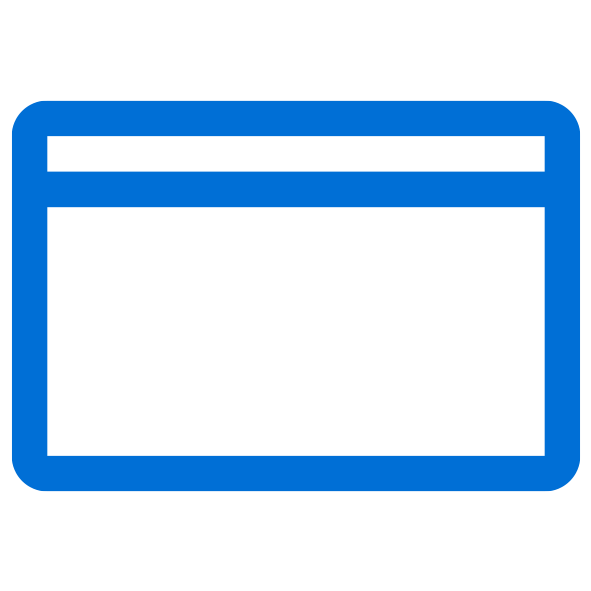 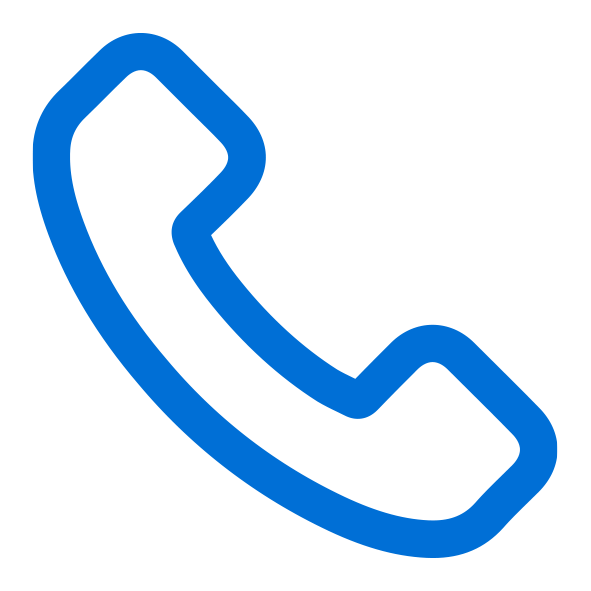 SOSTITUZIONE GRATUITA DELLA CARTA
La certezza di avere una Carta sostitutiva gratuita in caso di furto, smarrimento o danneggiamento.
AL TUO FIANCO SEMPRE, OVUNQUE
La tranquillità di un Servizio Clienti in-house dedicato e attivo 24/7 in tutto il mondo.
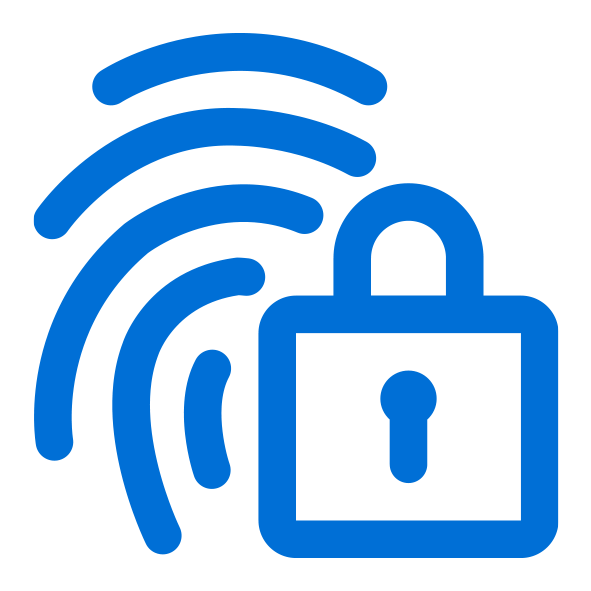 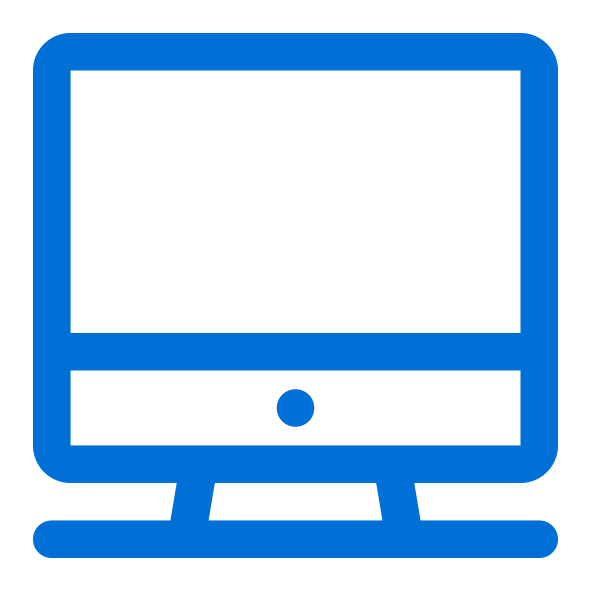 AL RIPARO DALLE FRODI
La protezione dall’uso illecito della Carta da parte di terzi2.
TUTTO A PORTATA DI CLIC
La semplicità di poter controllare il Conto Carta in ogni momento, tramite i servizi online.
1. Copertura assicurativa soggetta a Termini e Condizioni. Tutti i dettagli della copertura assicurativa sono indicati negli estratti delle condizioni di Polizza che possono essere visualizzati sul sito americanexpress.it/terminiecondizioni; si prega di prenderne visione per conoscere limiti ed esclusioni della copertura stessa. 2. Nessuna limitazione di responsabilità sarà comunque riconosciuta al Titolare nel caso in cui l’uso illecito di terzi sia imputabile a un comportamento doloso o gravemente colposo del Titolare, rispetto agli obblighi previsti dal Regolamento, ovvero nel caso di ingiustificato ritardo nella segnalazione ad American Express dello smarrimento, furto o uso illecito della Carta. 3. Potrai prelevare in Italia fino a € 250 ogni 8 giorni. Sull’importo verrà applicata una commissione pari attualmente al 3,9% dell’importo prelevato. Il servizio è soggetto ad approvazione dell'azienda.
3
Premi per la tua azienda con le spese di business.
Con l’iscrizione al Club Membership Rewards®4 accumuli un punto per ogni euro speso con Carta.
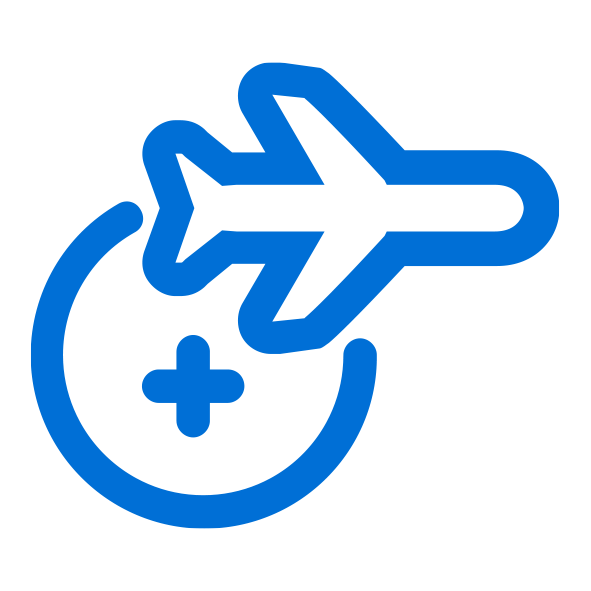 PREMIATI CON UN VIAGGIO
Con i punti Membership Rewards accumulati puoi richiedere buoni d’acquisto su americanexpress.it/viaggi da utilizzare per voli, noleggi e soggiorni.
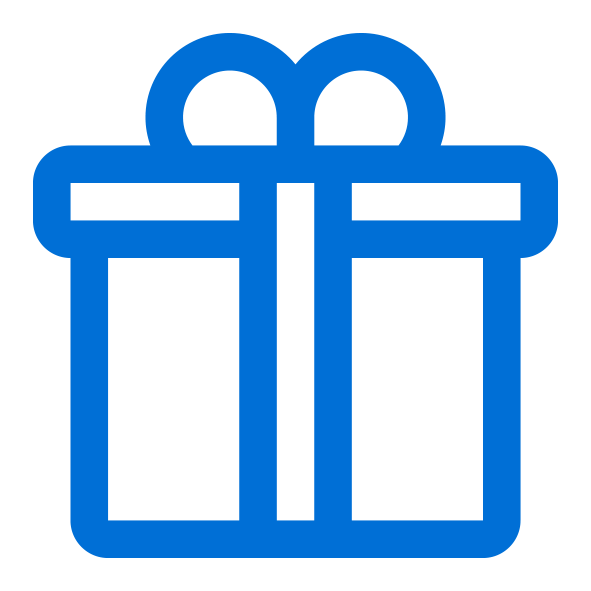 REGALATI UN OGGETTO UNICO
Puoi utilizzare i punti Membership Rewards per richiedere un premio del catalogo su americanexpress.it/premi.
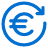 RIDUCI O AZZERA IL TUO SALDO
Trasforma i punti Membership Rewards in Voucher Shop with Points per ridurre, fino anche ad azzerare, il saldo mensile del tuo conto Carta5.
4. Quota annuale di iscrizione al Club Membership Rewards € 25 per i Titolari di Carta Corporate e Carta Corporate Oro. Per i Titolari di tutte le Carte Business e della Carta Corporate Platino l’iscrizione è automatica e gratuita. Per le modalità di accumulo punti, esclusioni e validità dell’operazione consulta il Regolamento completo del Club e dell’Operazione a Premi Membership Rewards su americanexpress.it/clubmr. 5. Per maggiori dettagli sull'iniziativa "Shop with Points" consulta Termini e Condizioni su americanexpress.it/shopwithpoints.
4
Offerta riservata agli associati Confindustria
Carte Corporate American Express.
Per te, un’offerta di benvenuto e consulenze dedicate sull’ottimizzazione del cash flow aziendale.
Carta Corporate Oro American Express
Carta Corporate American Express
Carta Corporate Platino American Express
Quota gratuita il 1° anno6
Quota gratuita il 1° anno6
Quota annuale € 550
Welcome bonus di punti Membership Rewards dedicato sulla base della capacità di spesa7
Welcome bonus di punti Membership Rewards dedicato sulla base della capacità di spesa7
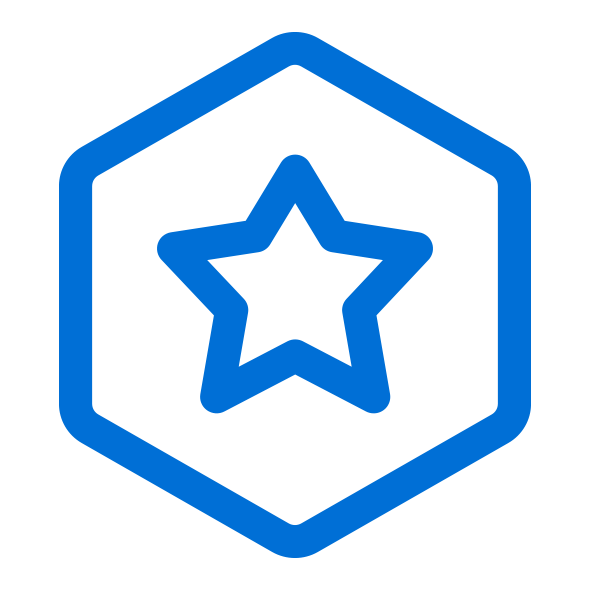 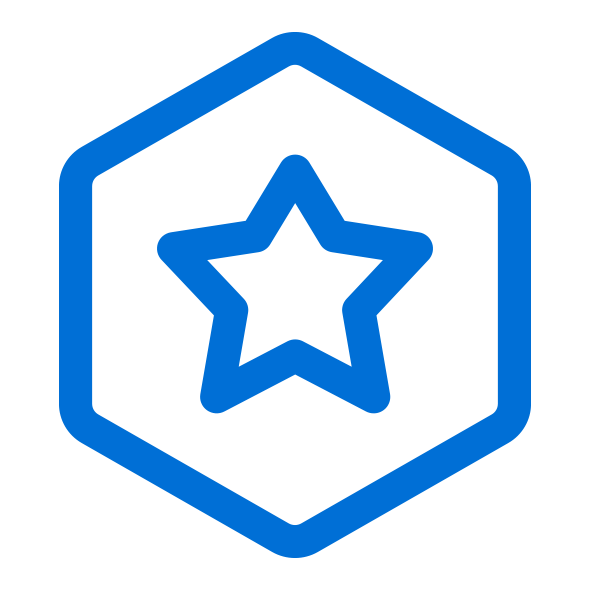 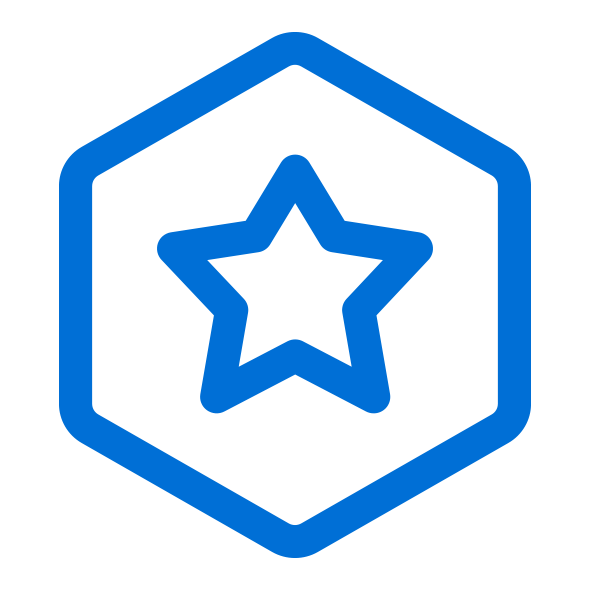 Welcome bonus di punti Membership Rewards dedicato sulla base della capacità di spesa7
.
6. Quota annuale di Carta Corporate American Express € 60. Quota annuale di Carta Corporate Oro American Express € 140. 7 Per le modalità di accumulo punti, esclusioni e validità dell’operazione consulta il Regolamento completo del Club e dell’Operazione a Premi Membership Rewards su americanexpress.it/clubmr.
6
Carte Business American Express.
Per te, un’offerta di benvenuto e consulenze dedicate sull’ottimizzazione del cash flow aziendale.
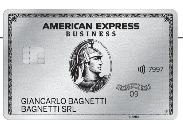 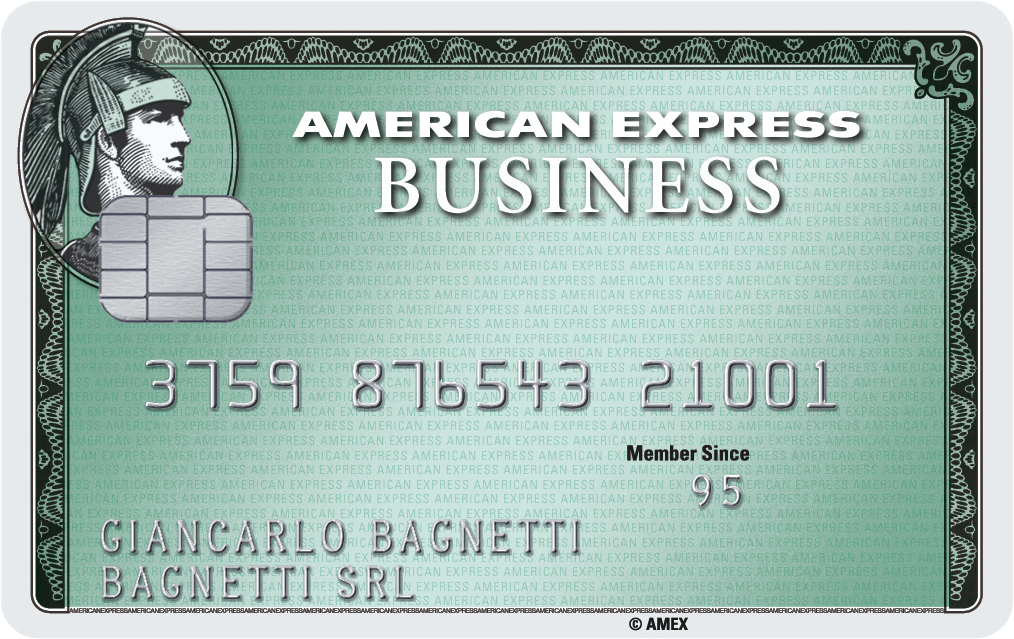 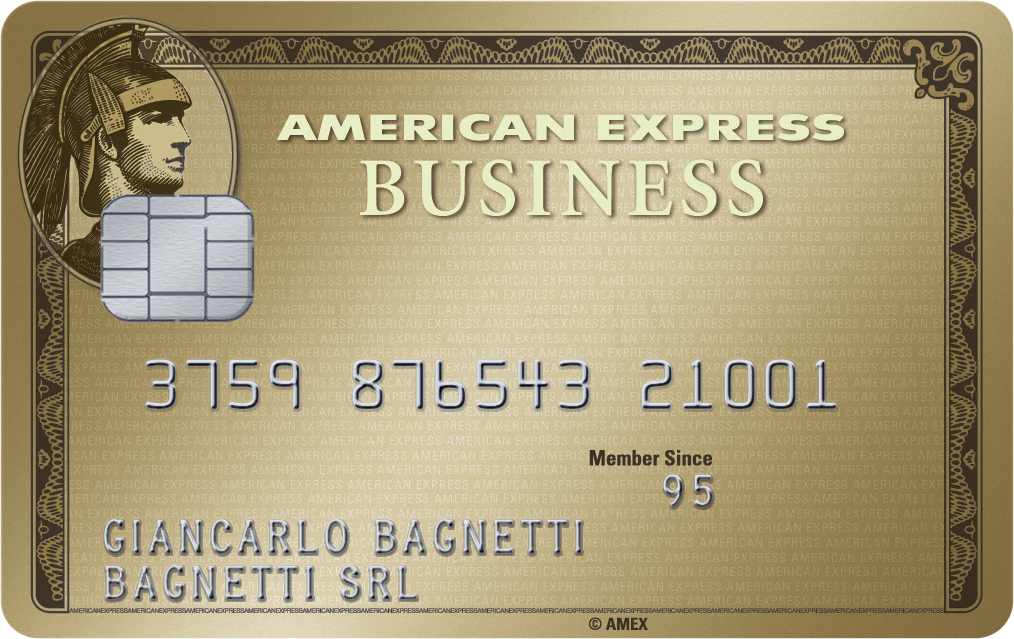 Carta Oro Business American Express
Carta Business American Express
Carta Platino Business American Express
Quota gratuita il 1° anno8
Quota gratuita il 1° anno8
Quota annuale € 720
Welcome bonus di punti Membership Rewards dedicato sulla base della capacità di spesa9
Welcome bonus di punti Membership Rewards dedicato sulla base della capacità di spesa9
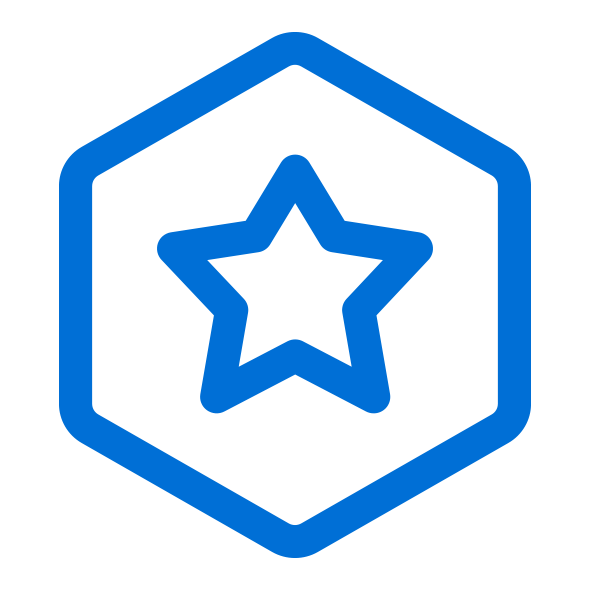 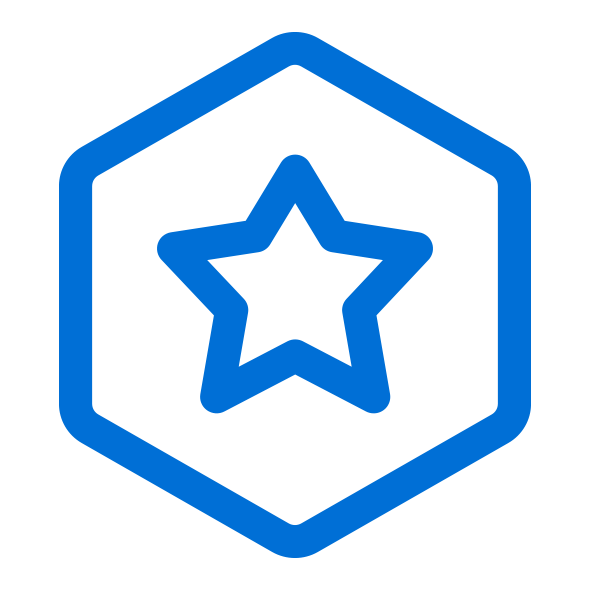 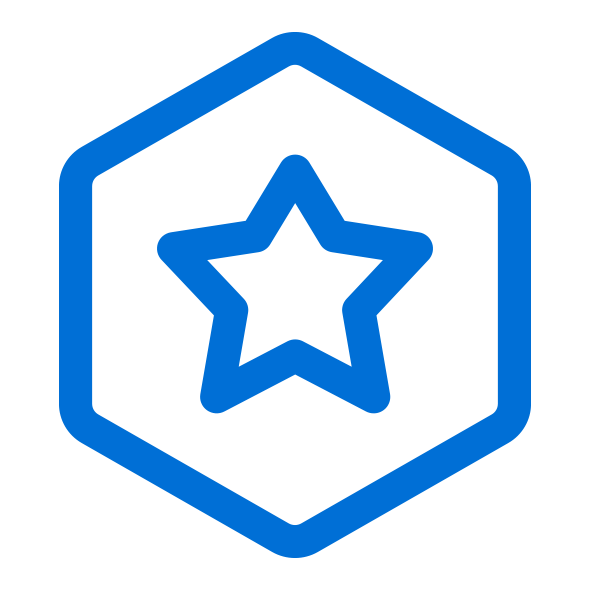 Welcome bonus di punti Membership Rewards dedicato sulla base della capacità di spesa9
8. Quota annuale di Carta Business American Express € 75. Quota annuale di Carta Oro Business American Express € 14.50/mese. 9.. Per le modalità di accumulo punti, esclusioni e validità dell’operazione consulta il Regolamento completo del Club e dell’Operazione a Premi Membership Rewards su americanexpress.it/clubmr.
7
Per saperne di più:

Compila il form di richiesta informazioni

Scrivi a simone.rossi2@aexp.com